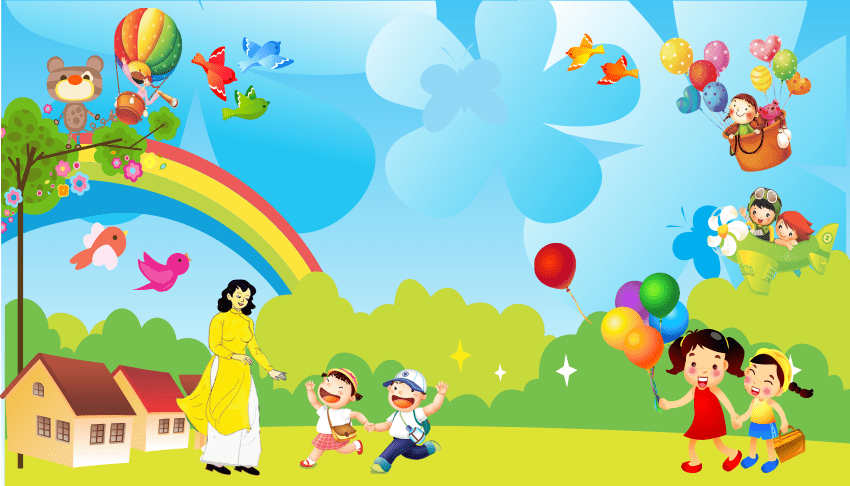 Môn: Toán
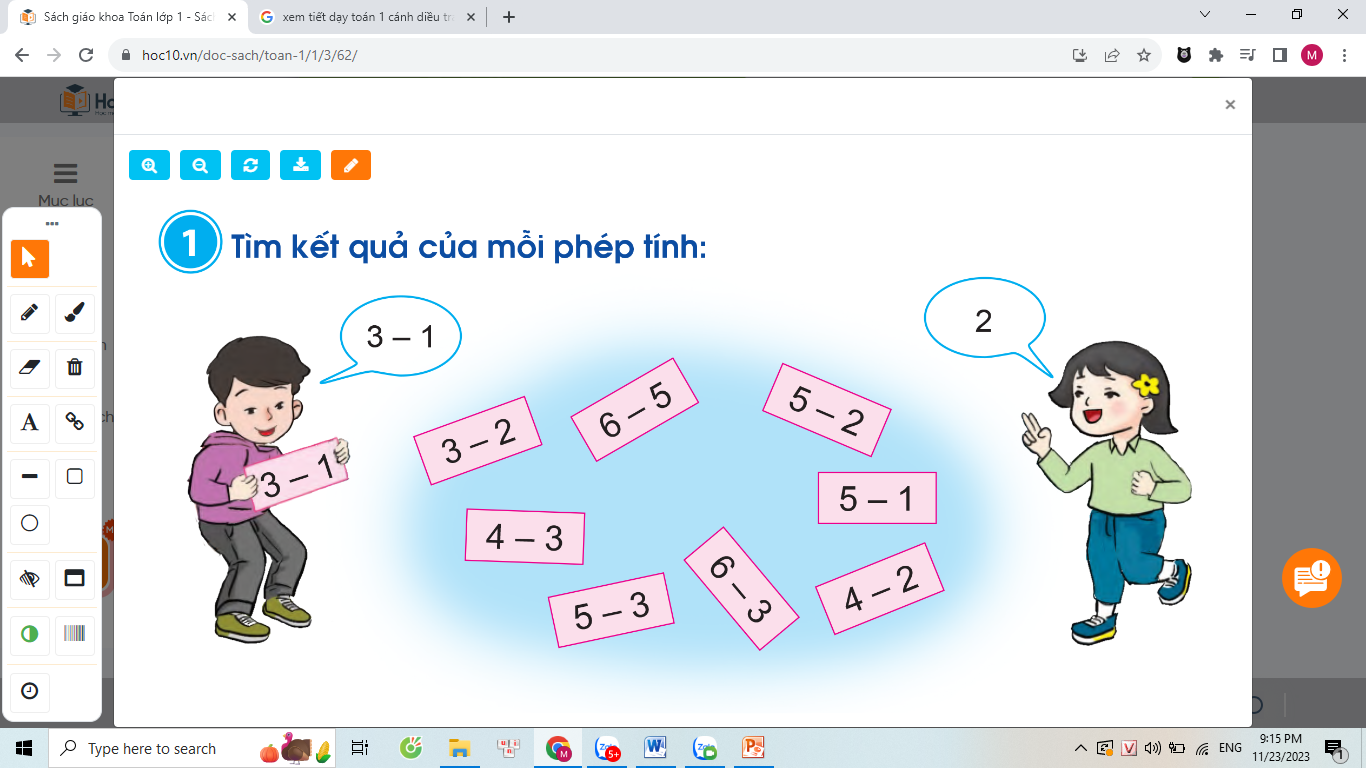 Bài 1. Tìm kết quả của mỗi phép tính
3  -  1  =  2
4  -  2  =  2
5  -  1  =  4
6  -  3  =  3
6  -  5  =  1
3  -  2  =  1
4  -  3  =  1
5  -  2  =  3
5  -  3  =  2
Bài 2. Tính nhẩm
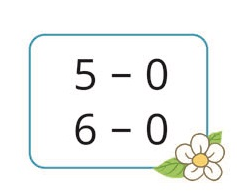 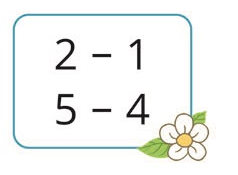 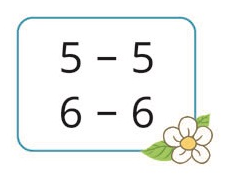 5 – 0 = 5
6 – 0 = 6
5 – 5 = 0
6 – 6 = 0
2 – 1 = 1
5 – 4 = 1
Một số trừ đi chính số đó có kết quả bằng 0.
Một số trừ đi 0 có kết quả bằng chính số đó.
3.          ?
Số
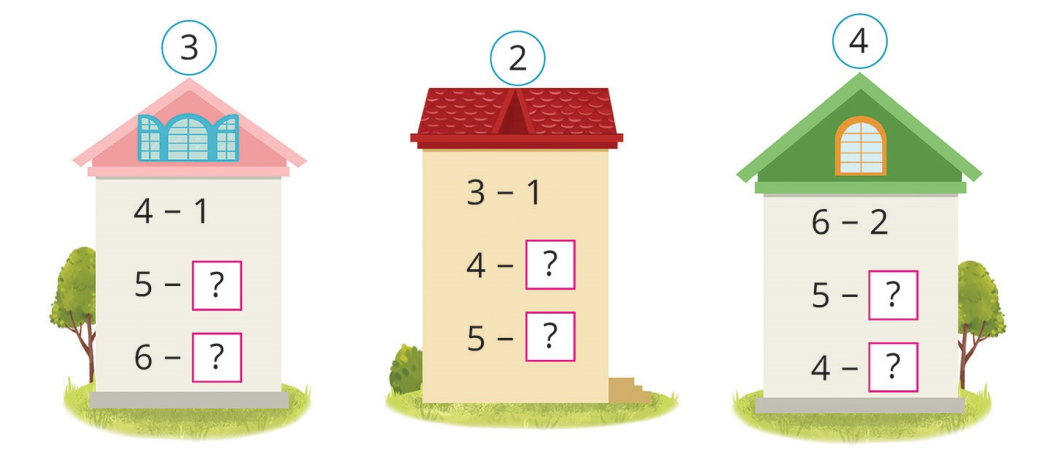 a.
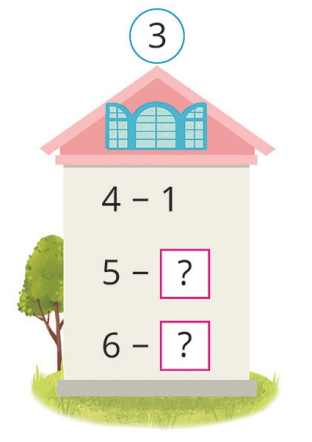 4 - 1 = 3
5 - 2 = 3
6 - 3 = 3
b.
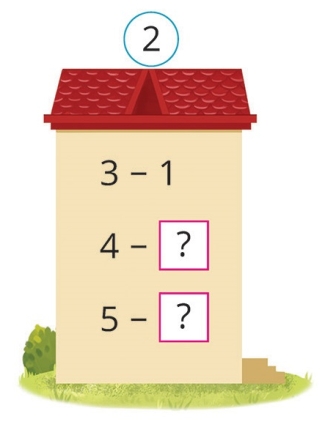 3 - 1 = 2
4 - 2 = 2
5 - 2 = 3
c.
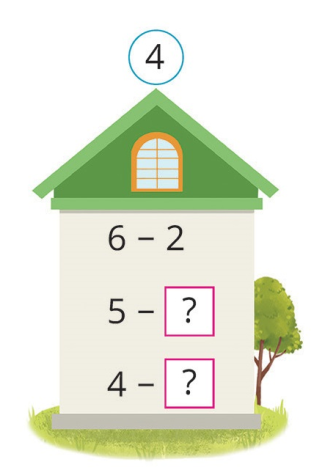 6 - 2 = 4
5 - 1 = 4
4 - 0 = 4
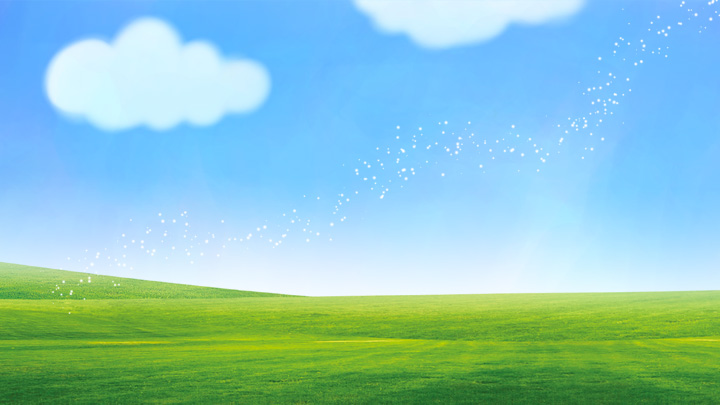 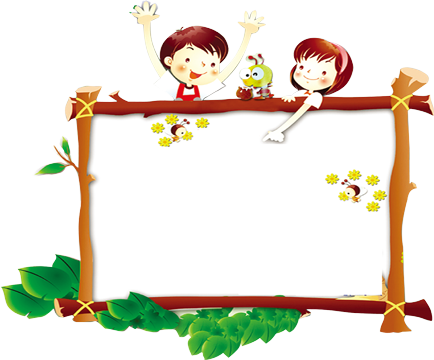 校园
安全
Thư giãn
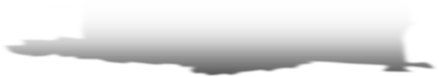 4.          ?
Số
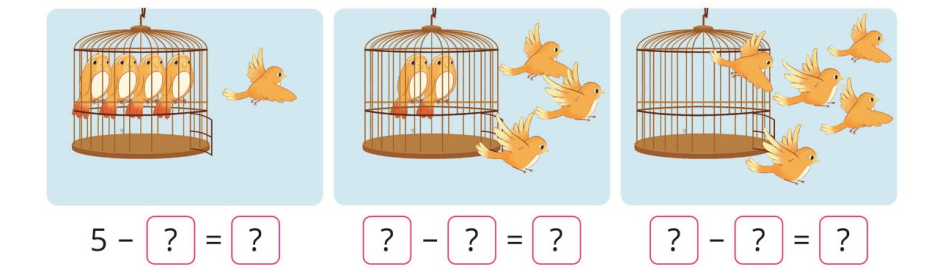 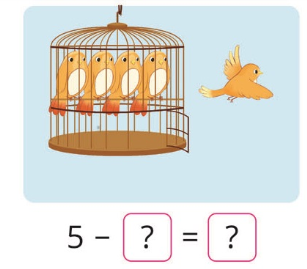 5      -      1      =      4
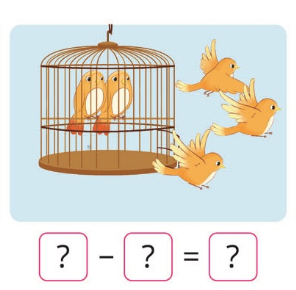 5      -      3      =      2
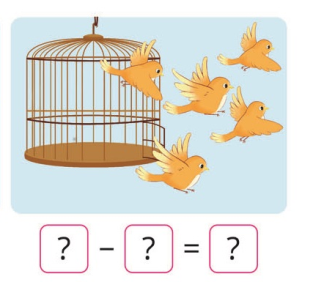 5      -      5      =      0
5. Xem tranh rồi nêu các phép trừ thích hợp
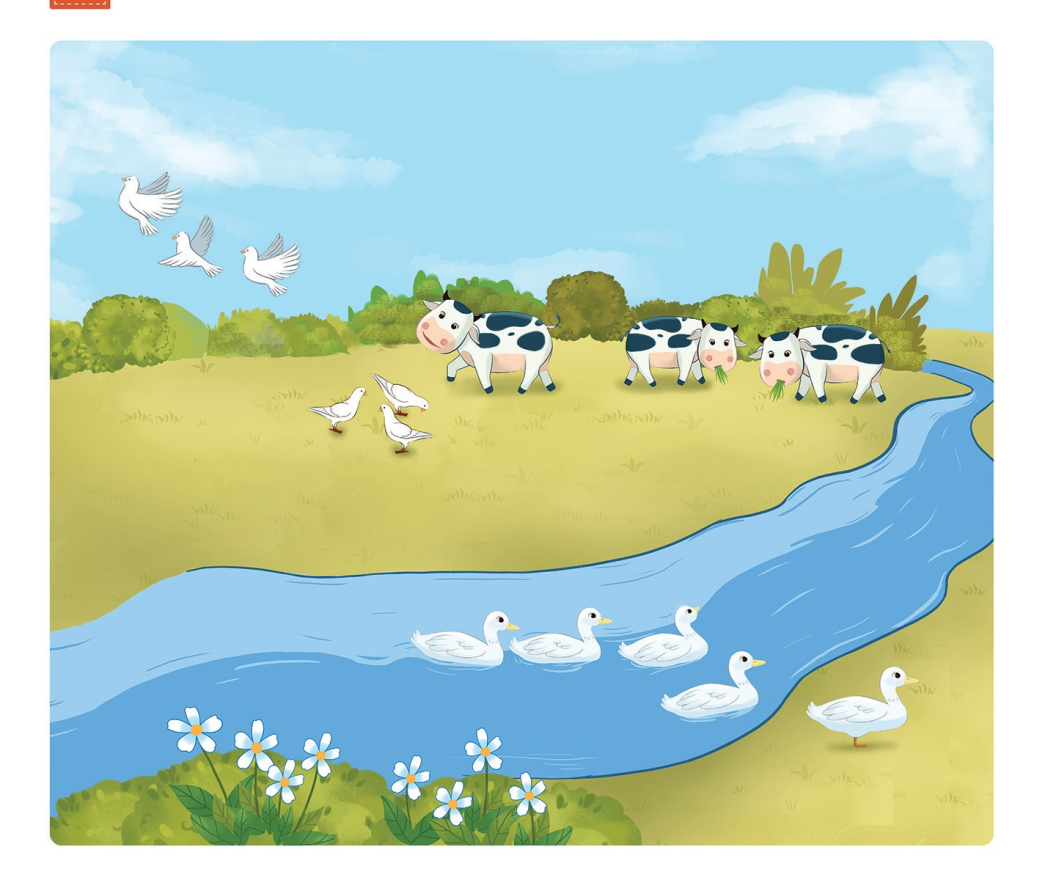 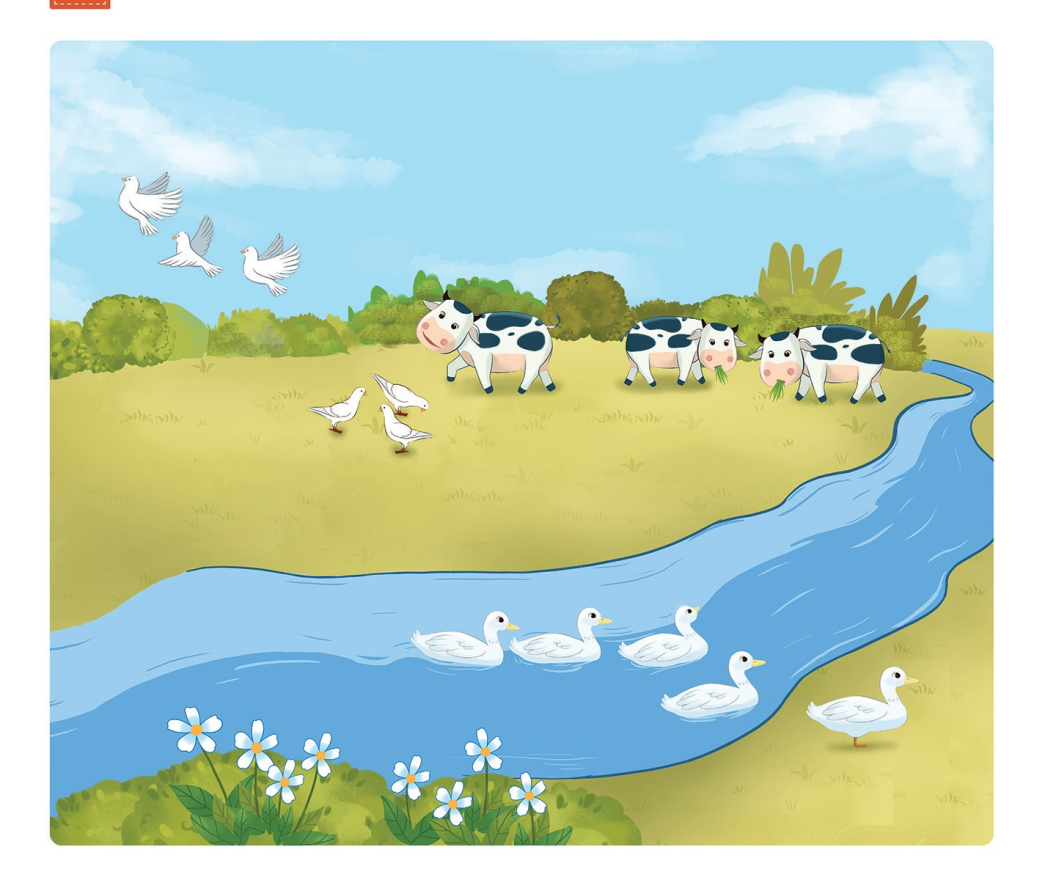 6 - 3 = 3
5 - 1 = 4
3 - 1 = 2
TRÒ CHƠI
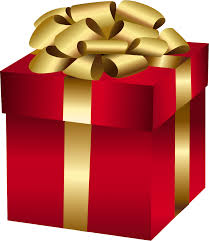 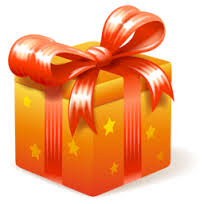 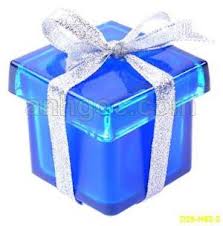 “HỘP QUÀ BÍ MẬT”
Chọn ý đúng
5  -  5 = ?
C. 1
A. 5
B.  0
D. 10
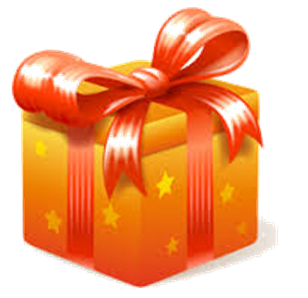 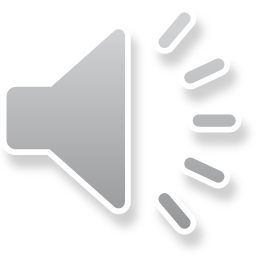 Chọn ý đúng
6 – 0 = ?
C. 4
A. 6
B. 0
D. 1
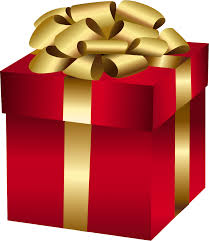 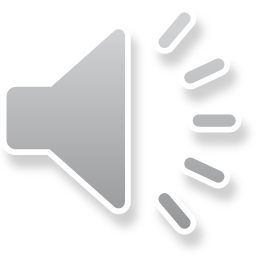 Chọn ý đúng
0 – 0 = ?
A. 1                                              C.   2
B.   0                                             D.   4
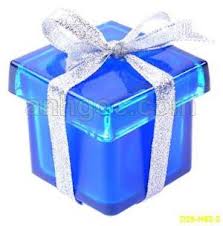 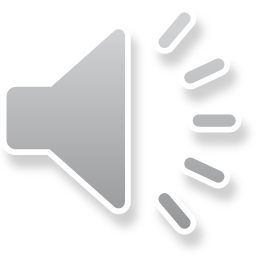 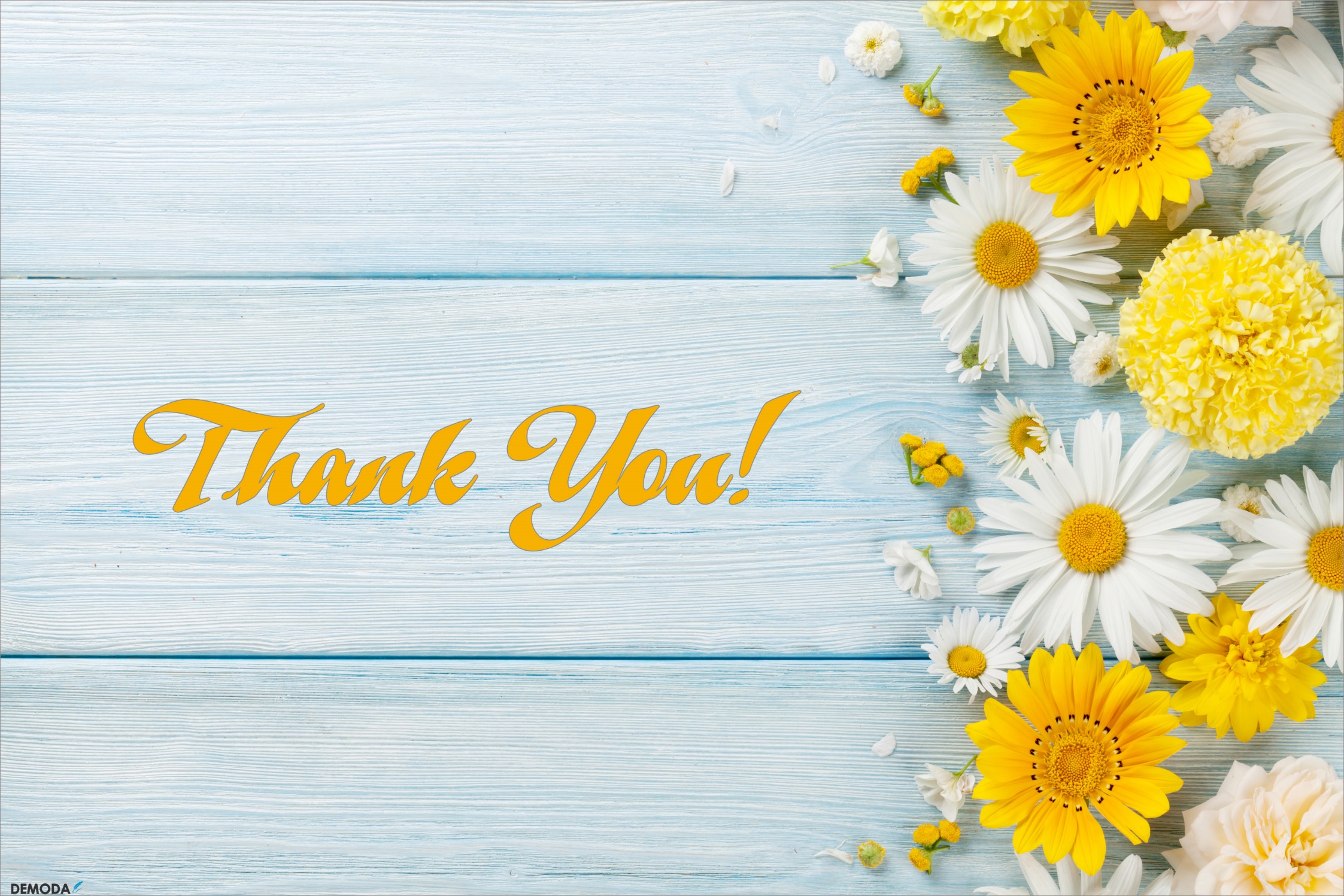 Tạm biệt và hẹn gặp lại
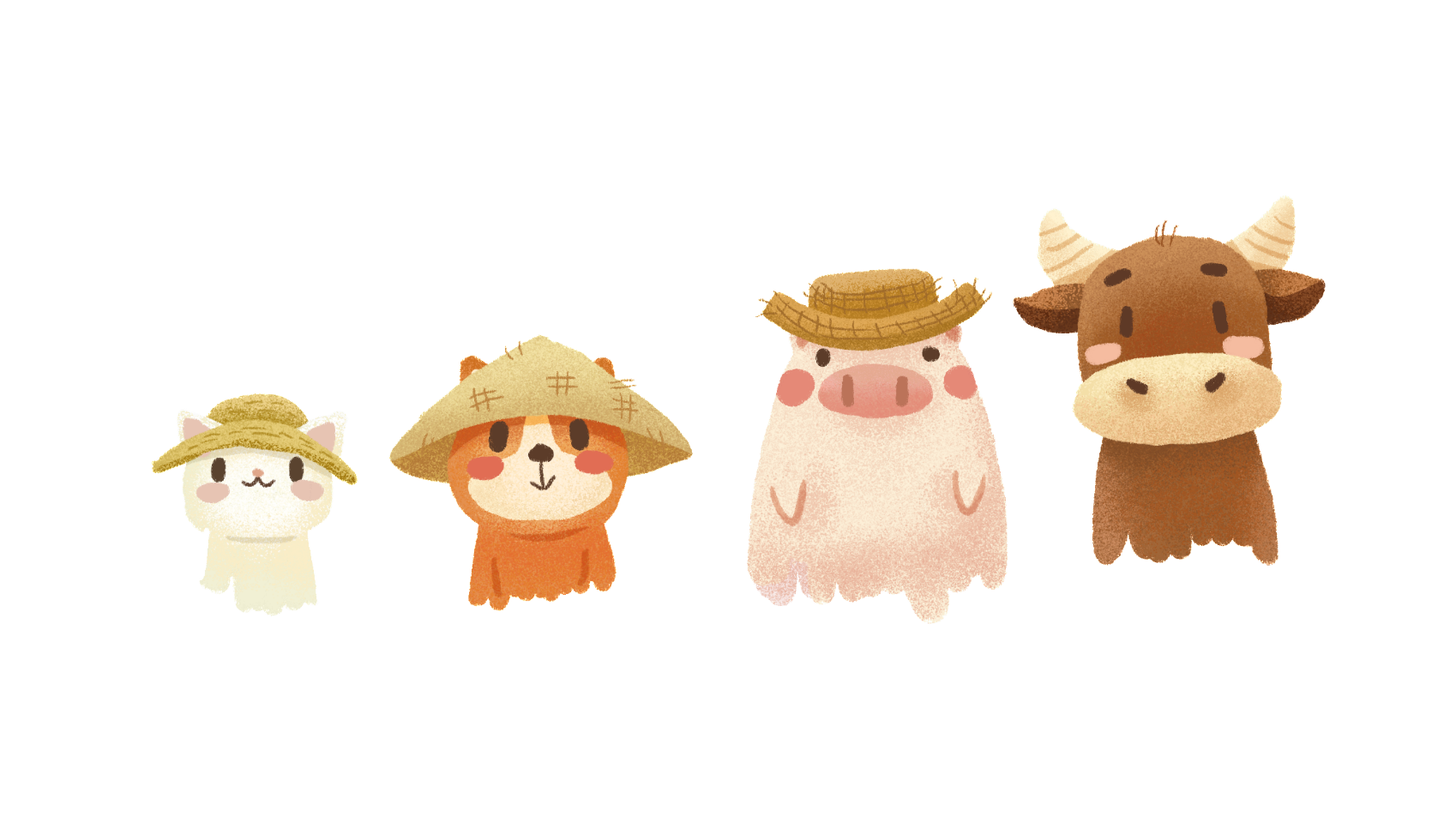 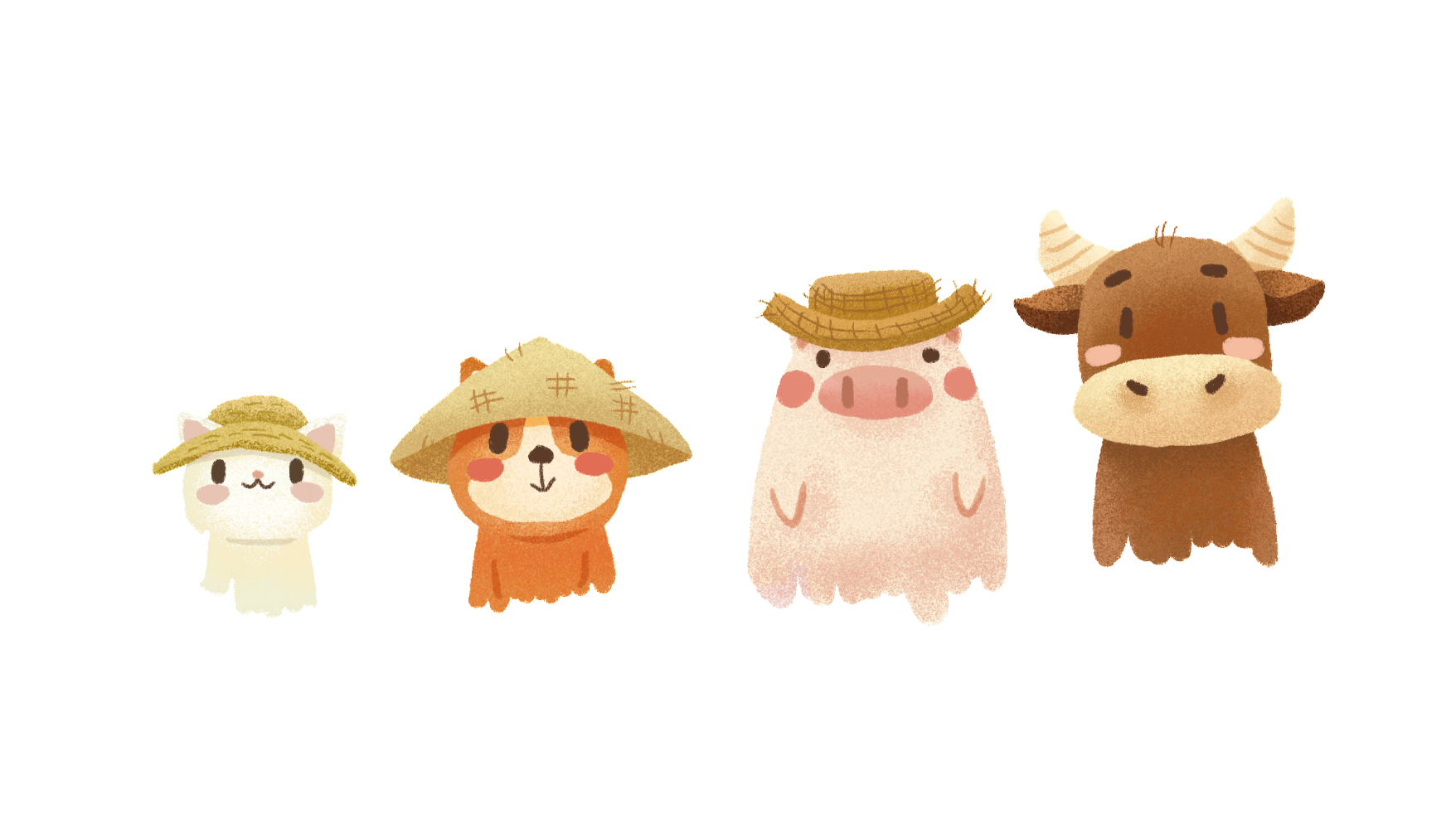 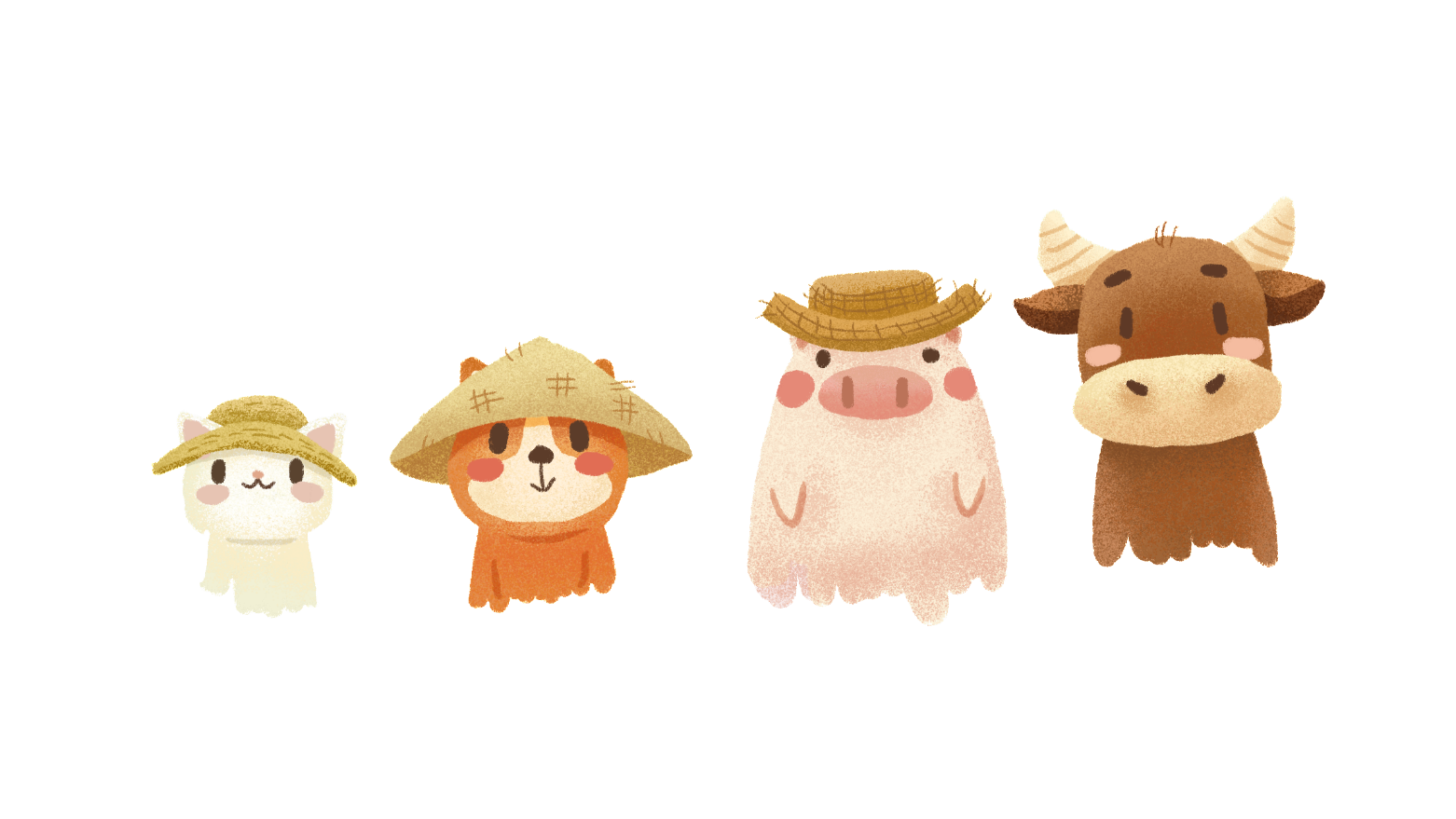